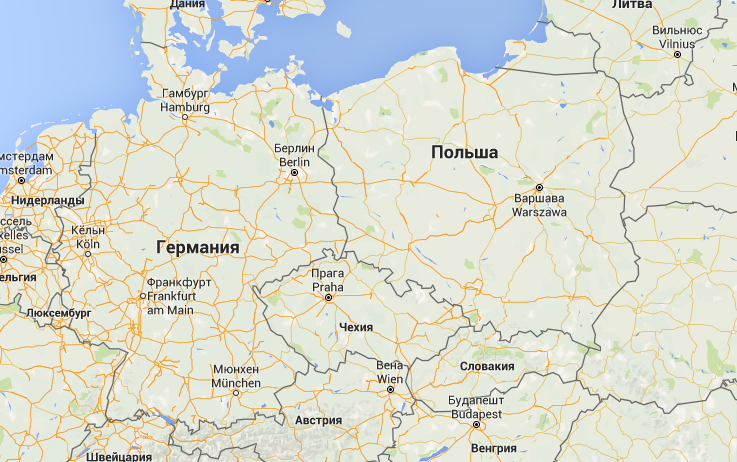 калининград
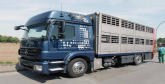 1050 км
Заработная плата в несколько раз меньше в России
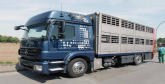 Цены на корма примерно одинаковые
Получаем прибыльный бизнес